Szkolny Konkurs na graficzny projekt kartki wielkanocnej
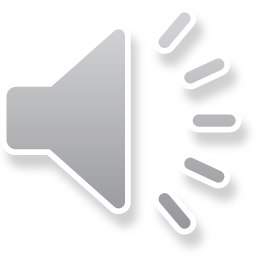 Wyniki Marzec 2024
Klasy I - III
I miejsce
Amanda Jurczak kl. 3a
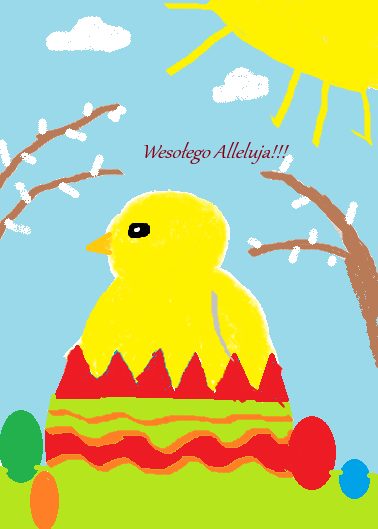 II miejsce
Sterios Piotrkowski kl. 3a
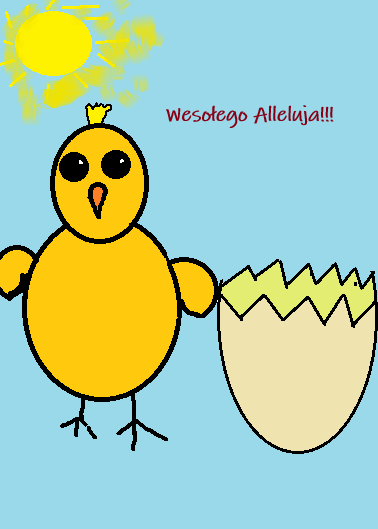 III miejsce
Victoria Jaśkiewicz kl. 3b
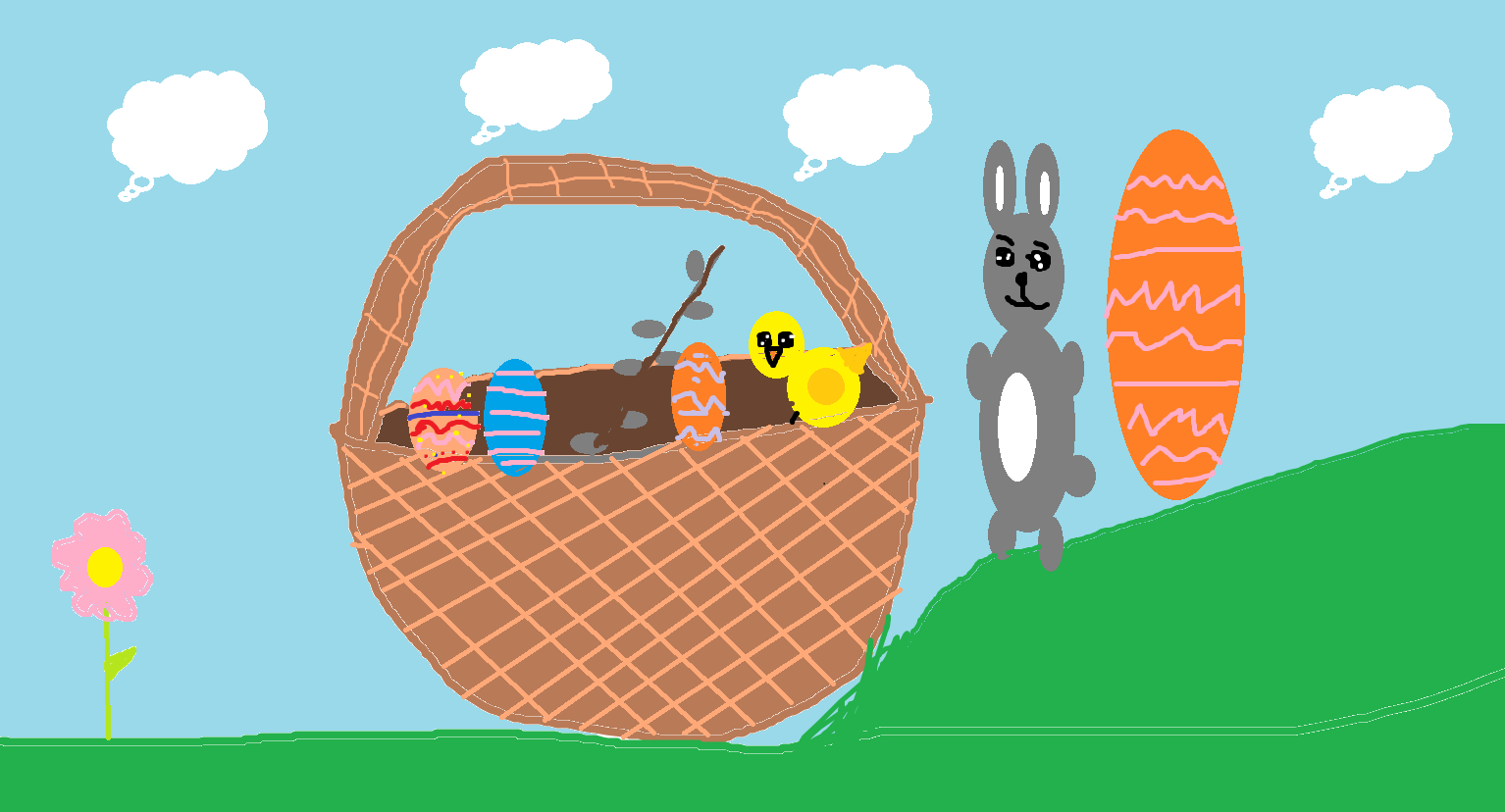 Klasy IV - VI
I miejsce
Yewa Makieiewa kl. 5b
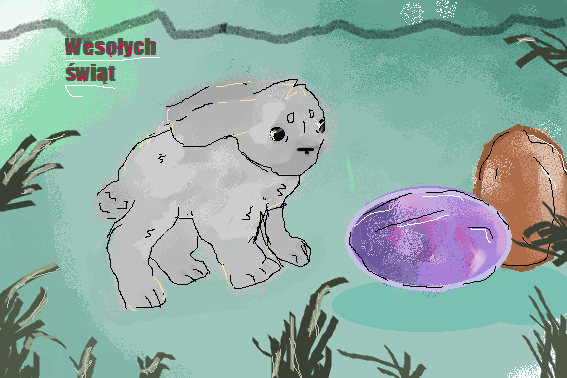 II miejsce
Nadia Klepacka kl. 6a
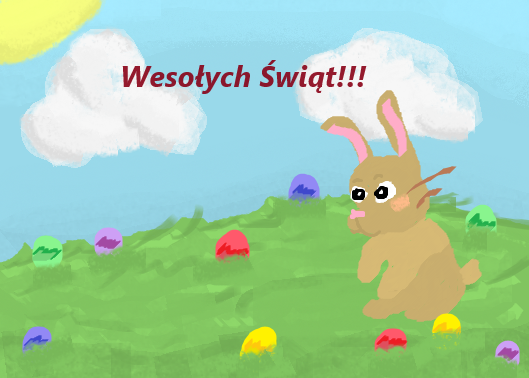 III miejsce
Julia Koperwas kl. 5b
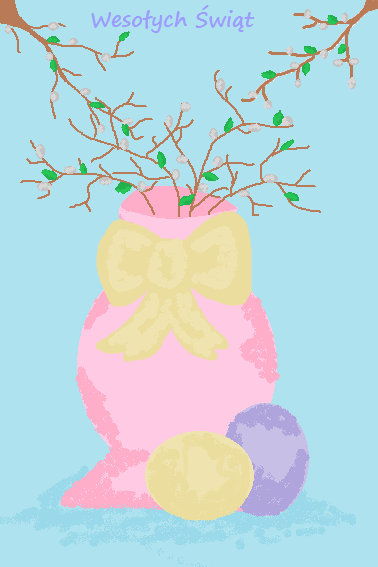 Klasy VII - VIII
I miejsce
Wanessa Luda kl. 8a
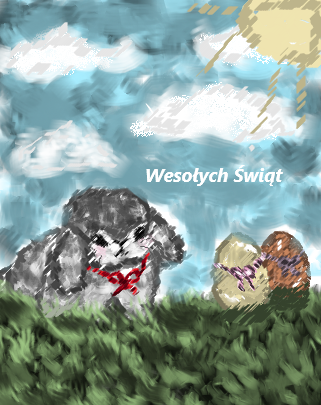 II miejsce
Gabriela Zychiewicz kl. 7c
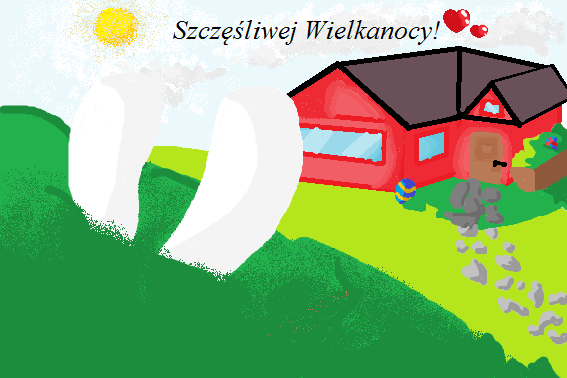 III miejsce
Maja Kisielewska kl. 7b
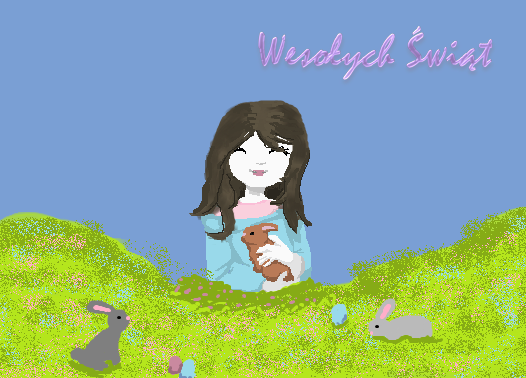 Inne prace
Maja Pomykoł kl. 7b
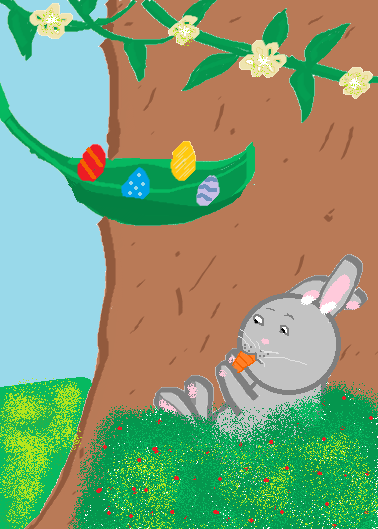 Dominik Grenda kl. 8b
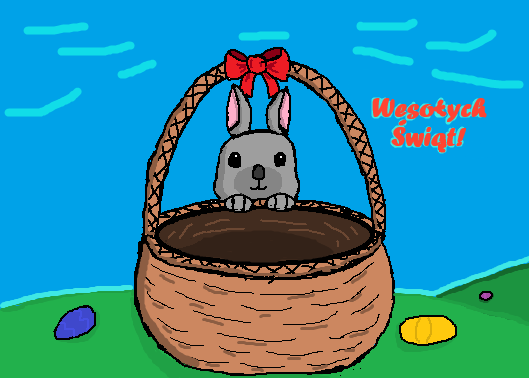 Dominik Targański kl. 8b
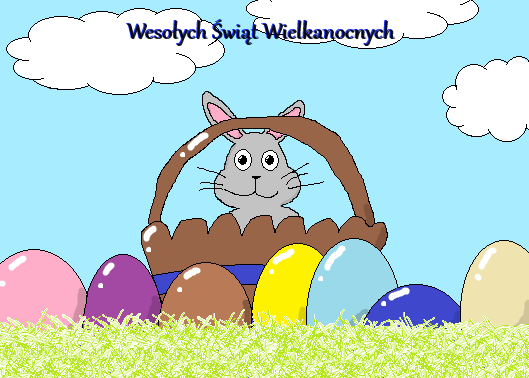 Paulina Warlewska kl. 7b
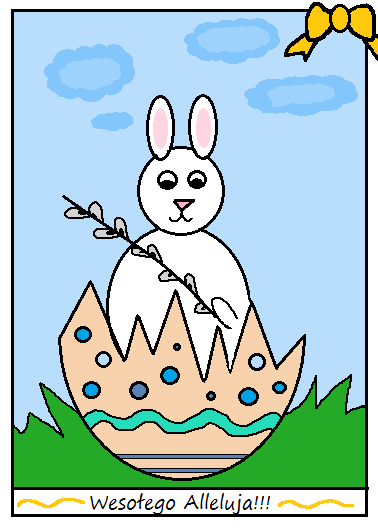 Estera Bogacz kl. 4a
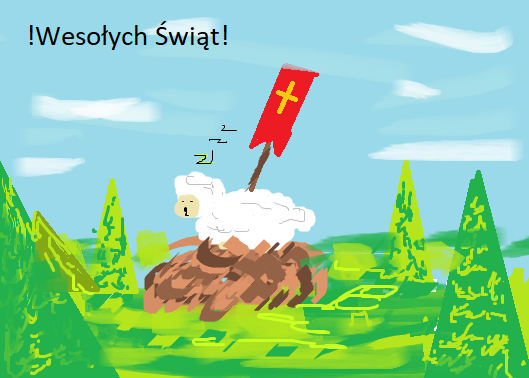 Ela Madera kl. 4a
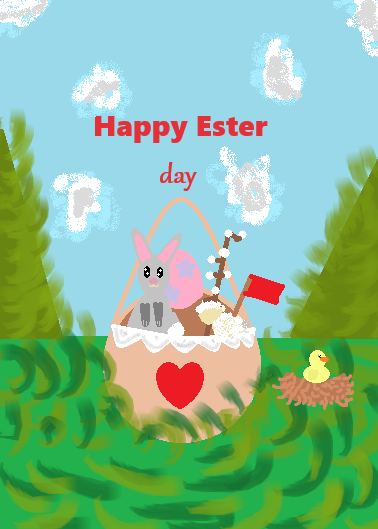 Blanka Błaszkiewicz kl. 4a
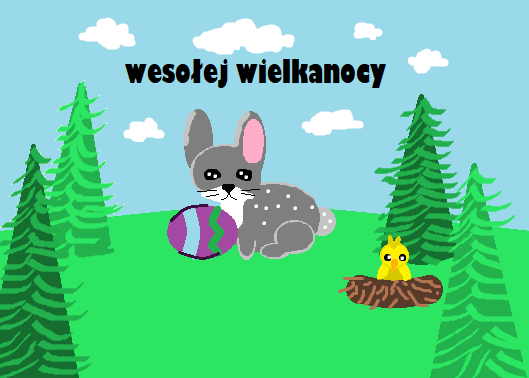